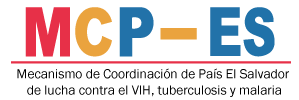 Funciones ORDENANZA y asistente administrativo DE LA Oficina de Apoyo AL FM
Sr. Ramón Ernesto Menjívar
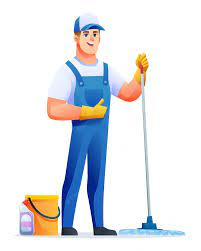 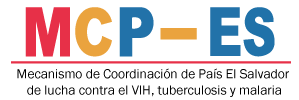 Funciones
Encargado de mantener el orden y el aseo de la oficina.
 Atención al personal e invitados que asisten a las reuniones de la OAFM
Recepción y entrega de correspondencia interna y externa de la OAFM.
Encargado de coordinar el transporte de la OAFM
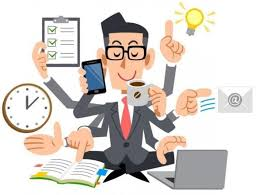